Data Reporting:APR/DDP Indicator 4
Erik Friend & Ginger Elliott-Teague
Directors of Data Analysis
April/May 2016
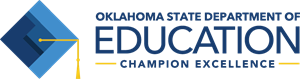 [Speaker Notes: This brief presentation discusses Indicator 4, which reports a comparison in discipline data between students with disabilities and students without disabilities. 

By June 30, 3016, districts must upload policies and/or procedures that document your district’s Discipline/Expulsion processes as part of the LEA Assurances and Agreements process (not in EdPlan). “This documentation may describe a collection of activities providing evidence that your district supports acceptable Discipline practices, according to the Individuals with Disabilities Education Act (IDEA).  It is acceptable to provide an assurance statement on district letterhead, declaring that district policies and procedures are aligned with the Oklahoma Special Education Handbook. Any policies may be board approved or not, depending on the discretion of the district.”]
Data Collection Notes
Sources: 
individual student discipline data in OK EdPlan
District Summary Data element on general education suspensions of greater than 10 days

Question addressed:	
Are students with IEPs more or less likely than their nondisabled peers to be suspended and/or expelled?
Indicator 4:Suspension/Expulsion
OK EdPlan Student Discipline page: 






District Summary Data page:
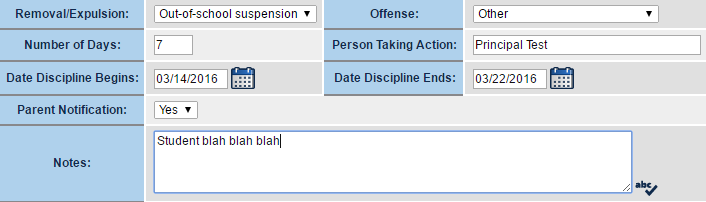 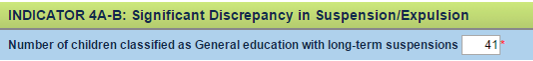 [Speaker Notes: Suspensions/Expulsion incidents will be entered on a child by child basis on the discipline tab of a student’s page in OK EdPlan only for students with IEPs. It is up to you to accurately report each suspension and offense with the number of days for each student with an IEP (including the category of the removal/expulsion) and the offense. OK EdPlan administrators are the only user type who have the ability to enter discipline data because it is directly related to an indicator. If necessary, a district may consider adding a user with OK Admin rights to help enter the discipline information.

Right now, the priority are students who have cumulative suspension days of more than 10. The other discipline information is important, but we want to encourage districts to focus on entering incidents for students with more than 10 days (cumulative) of suspension first. 
	Next year the information will be entered on an ongoing basis. One entry will be completed for each incident. 

If any information was entered incorrectly, it can be edited prior to June 30, 2016.

Under the administrator tab, a page exists to collect District Summary Data. This section is important because you must also report the overall number of General Ed students who were suspended/expelled for greater than 10 days cumulatively. This information needs to be in by June 30.
	Ignore the term “long term” when asking for this data from your discipline person, ask for a count of gen ed students who were suspended or expelled for a total of greater than 10 days cumulatively, not long term suspensions. 

The reason we must collect special education data by student is because OSDE must report discipline data by race, gender, disability type, and ELL status. We also must ensure that a district is not suspending/expelling students with disabilities in a significantly disproportionate way, which is defined to be 2.5 times more than general education students. That is why you must also collect an overall number of general education students who were suspended/expelled for more than 10 days. This number should be the number of students, NOT the number of incidents.

OSDE is looking into having suspension/expulsion be part of the SIS system, but not all districts are currently entering discipline data into the Wave. It will not be implemented for the 2015-16 school year. There is a concern from the larger districts that once an administrator enters this information and the IEP team holds a manifestation determination meeting and change placement reducing the number of dates of suspension, it doesn’t get changed in the SIS. 

Do not go back in and re-activate a student who has left the district to enter discipline data. Do not worry about students who have left your district.]
Indicator 4: cont’d.
Calculation:

% of Students with IEPs suspended 10+ days
% of General Education Students suspended 10+ days

Note: If this calculation is 2.5 or higher—indicating disproportionality—we look at a district’s disciplinary policies and procedures to ensure that the policies are not contributing to the disproportionality.
[Speaker Notes: The rates of long-term discipline are calculated for special education and general education separately then compared, creating a risk ratio. If students with disabilities are suspended at a rate 2.5 times higher than their non-disabled peers, the district’s discipline policies and procedures will be reviewed to check for discriminatory practices.]
OSDE Contact
Need more detail?

Contact:
	Erik Friend
405-521-2198
erik.friend@sde.ok.gov

	Ginger Elliott-Teague
405-521-4871
ginger.elliott-teague@sde.ok.gov